FRANCE IN NUMBERS
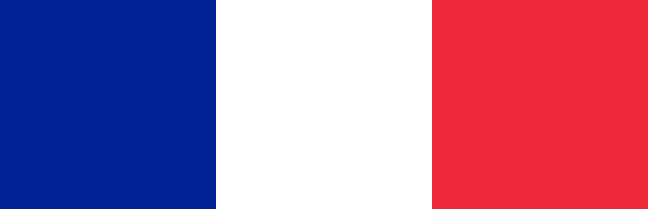 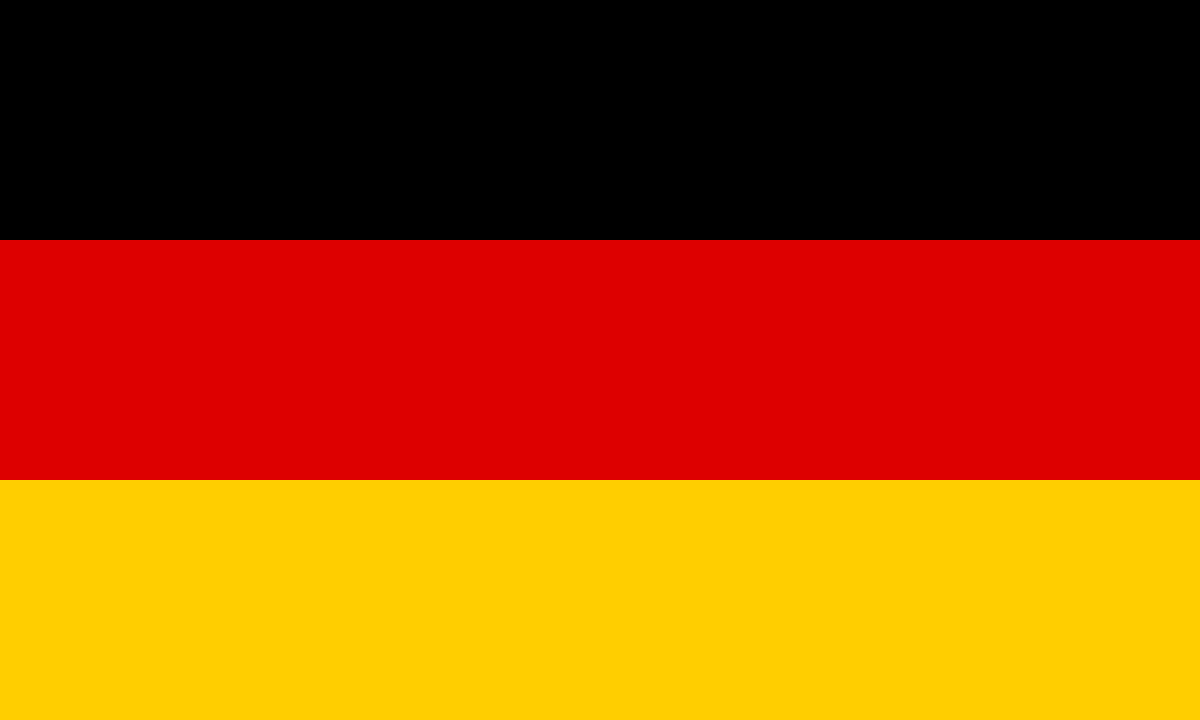 GERMANY IN NUMBERS
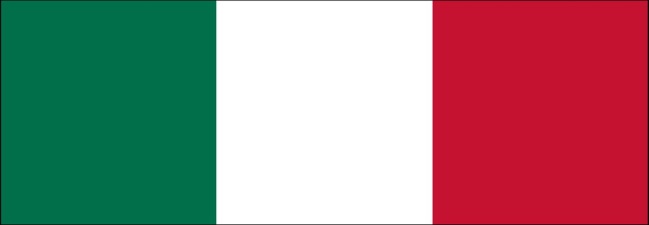 ITALY IN NUMBERS
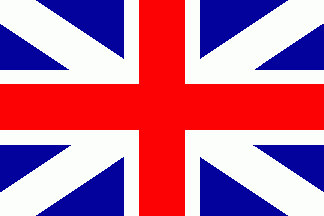 UK IN NUMBERS
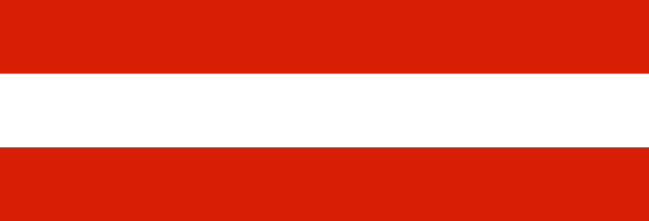 AUSTRIA IN NUMBERS
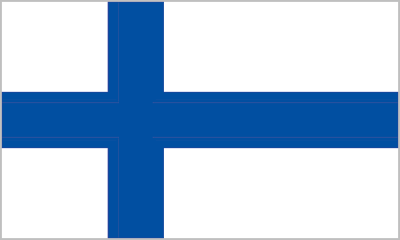 FINLAND IN NUMBERS
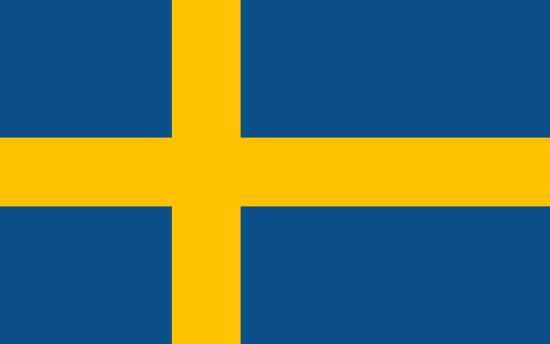 SWEDEN IN NUMBERS
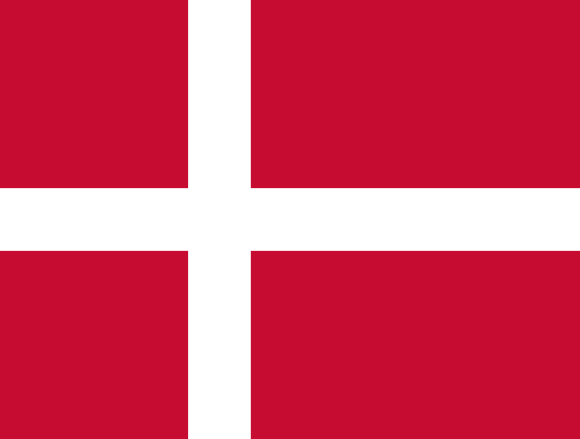 DENMARK IN NUMBERS
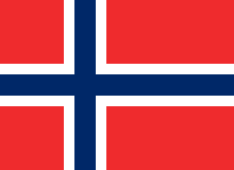 NORWAY IN NUMBERS
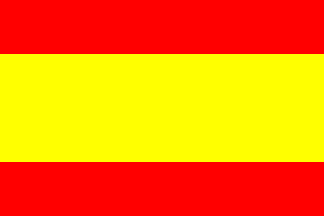 SPAIN IN NUMBERS
TURKEY IN NUMBERS
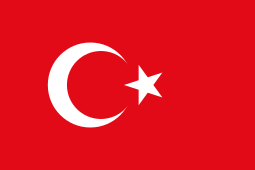 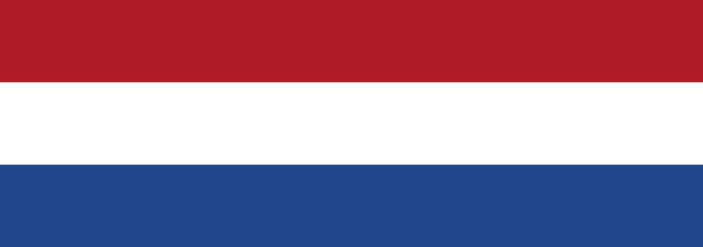 Netherlands in numbers
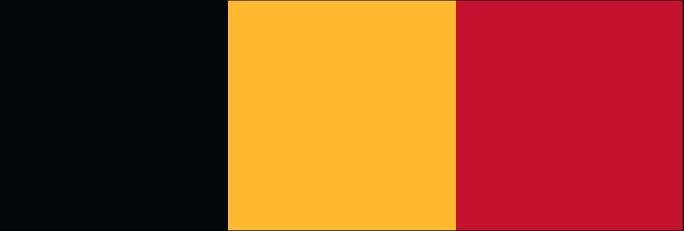 Belgium in numbers
Czech Republic in numbers
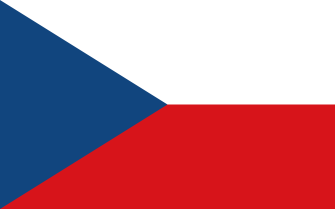 Slovenia in numbers
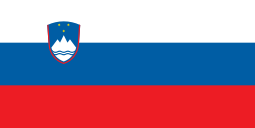 Croatia in numbers
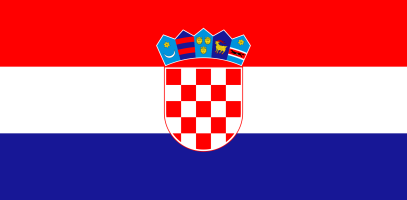 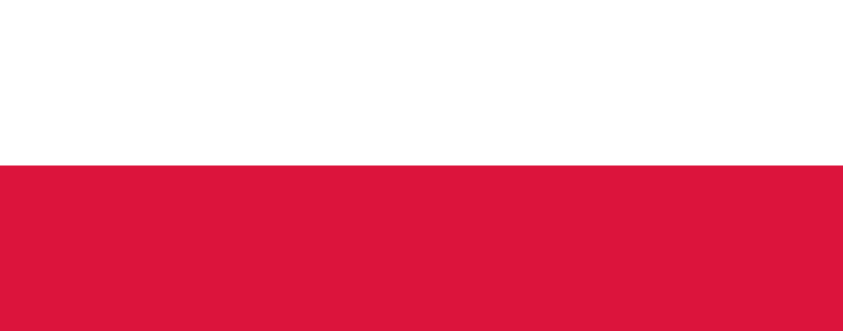 Poland in numbers
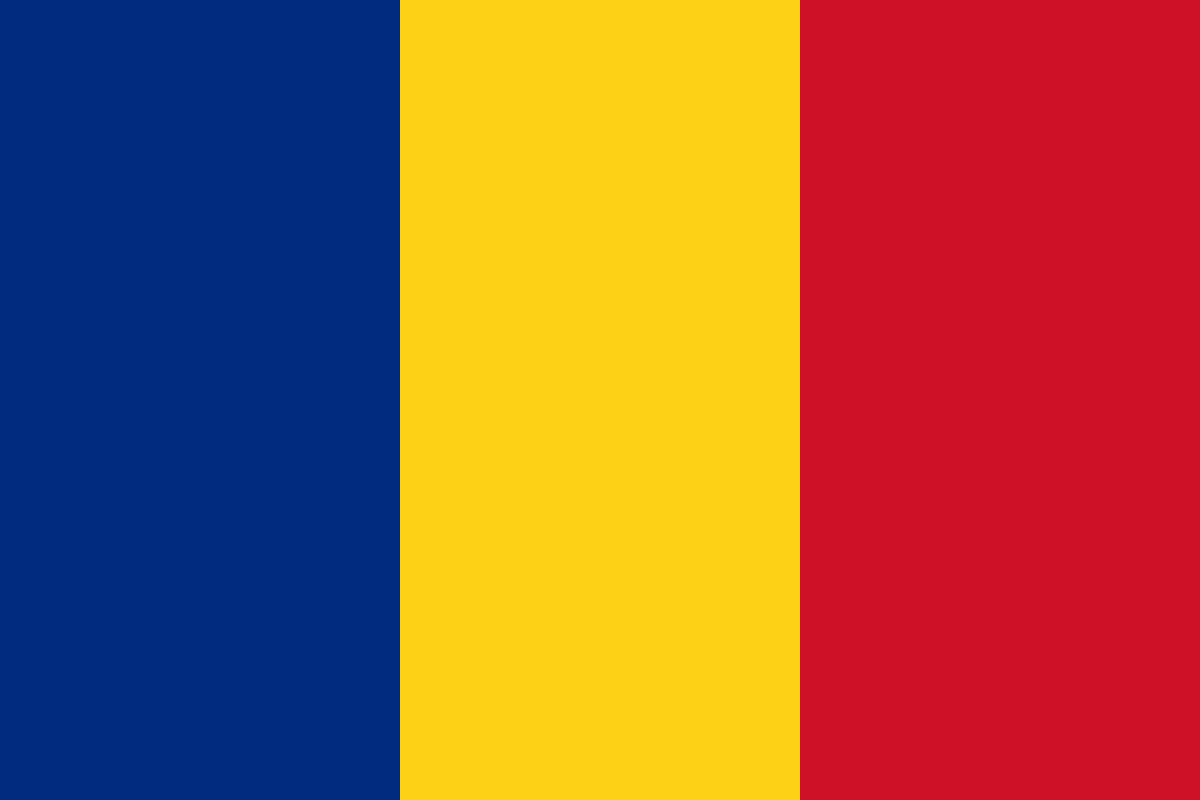 Romania in numbers
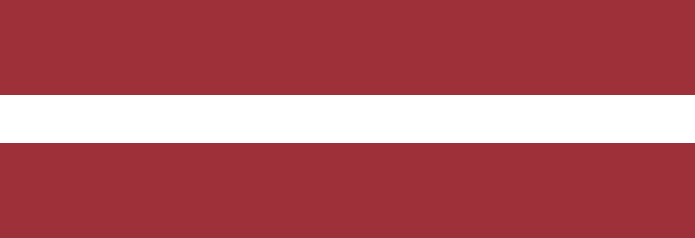 Latvia in numbers
Slovakia in numbers
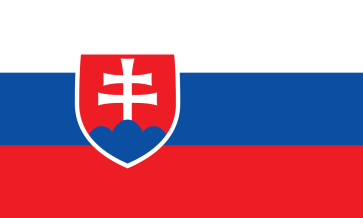 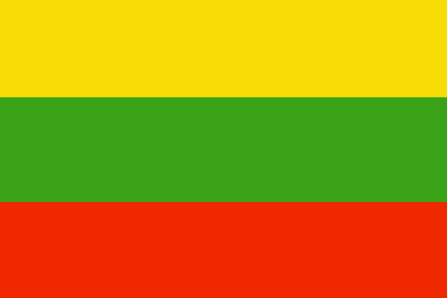 Lithuania in numbers
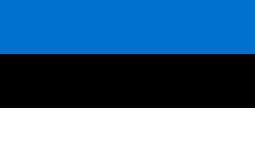 Estonia in numbers